The Promise of Differential Privacy
Cynthia Dwork, Microsoft Research
TexPoint fonts used in EMF. 
Read the TexPoint manual before you delete this box.: AAAAAAAA
NOT A History Lesson
Developments presented out of historical order; key results omitted
NOT Encyclopedic
Whole sub-areas omitted
Outline
Part 1: Basics
Smoking causes cancer
Definition
Laplace mechanism
Simple composition
Histogram example
Advanced composition
Part 2: Many Queries
Sparse Vector
Multiplicative Weights 
Boosting for queries 
Part 3: Techniques
Exponential mechanism and application
Subsample-and-Aggregate
Propose-Test-Release
Application of S&A and PTR combined
Future Directions
[Speaker Notes: TCC 2009 has lots of useful slides]
Basics
Model, definition, one mechanism, two examples, composition theorem
?
Model for This Tutorial
Database is a collection of rows
One per person in the database
Adversary/User and curator computationally unbounded
All users are part of one giant adversary
“Curator against the world”
C
Databases that Teach
Database teaches that smoking causes cancer.  
Smoker S’s insurance premiums rise. 
This is true even if S not in database!
Learning that smoking causes cancer is the whole point.
Smoker S enrolls in a smoking cessation program.

Differential privacy: limit harms to the teachings, not participation
The outcome of any analysis is essentially equally likely, independent of whether any individual joins, or refrains from joining, the dataset.
Automatically immune to linkage attacks
[Speaker Notes: Why is this exactly the right guarantee?
Socially useful studies are powerful; the outcomes can harm people.  The adjudication of liability is, after all, just a dream.
When the database teaches that smoking causes cancer the first thing that happens is that the smokers are further harmed: their insurance premiums rise.  
>But learning that smoking causes cancer is the whole point: the smoker enrolls in a smoking cessation program.
>Differential privacy encourages participation in the database by limiting harms to those caused by the conclusions of the analyses. 
It deconstructs “harm,” teasing apart those harms that are inherent in utility from those harms that come from, say, re-identification of supposedly anonymized data.]
Pr [response]
Z
Z
Z
Bad Responses:
Differential Privacy [D., McSherry, Nissim, Smith 06]
M  gives (ε, 0) - differential privacy if for all adjacent x and x’,  and all       C  µ range(M): Pr[ M (x) 2 C]  ≤ e Pr[ M (x’)  2 C]
Neutralizes all linkage attacks.
Composes unconditionally and automatically:  Σi ε i
ratio bounded
Pr [response]
Z
Z
Z
Bad Responses:
(, d) - Differential Privacy
M  gives (ε, d) - differential privacy if for all adjacent x and x’,  and all   C  µ range(M ): Pr[ M (D) 2 C]  ≤ e Pr[ M (D’)  2 C] + d
Neutralizes all linkage attacks.
Composes unconditionally and automatically: (Σi i , Σi di )
ratio bounded
“Privacy Loss”
Bounding Eq »D ln ( P[q ] / P’[q] )
Assume D, D’ are A-dp wrt one another, for A < 1.                                   Then 0 · Eq » D ln[ D(q)/D’(q) ] · 2A2       (that is, B · 2A2).

KL(D||D’) = q ln[ D(q)/D’(q) ] D(q);  always ¸ 0
So, KL(D||D’) · KL(D||D’) + KL(D’||D)
= q D(q) ( ln[ D(q)/D’(q) ] + ln[ D’(q)/D(q) ] ) + (D’(q)-D(q)) ln[ D’(q)/D(q) ]
·    q 0 + |D’(q)-D(q)| A
 =    A  q [ max (D(q),D’(q)) - min (D(q),D’(q)) ]
·    A  q eA min (D(q),D’(q)) - min (D(q),D’(q)) 
·   A  q (eA – 1) min (D(q),D’(q)) 
·   2A2 when A < 1
Sensitivity of a Function
f = maxadjacent x,x’  |f(x) – f(x’)|
Adjacent databases differ in at most one row.
Counting queries have sensitivity 1.
Sensitivity captures how much one person’s data can affect output
[Speaker Notes: Variance is 2R^2]
Laplace Distribution Lap(b)
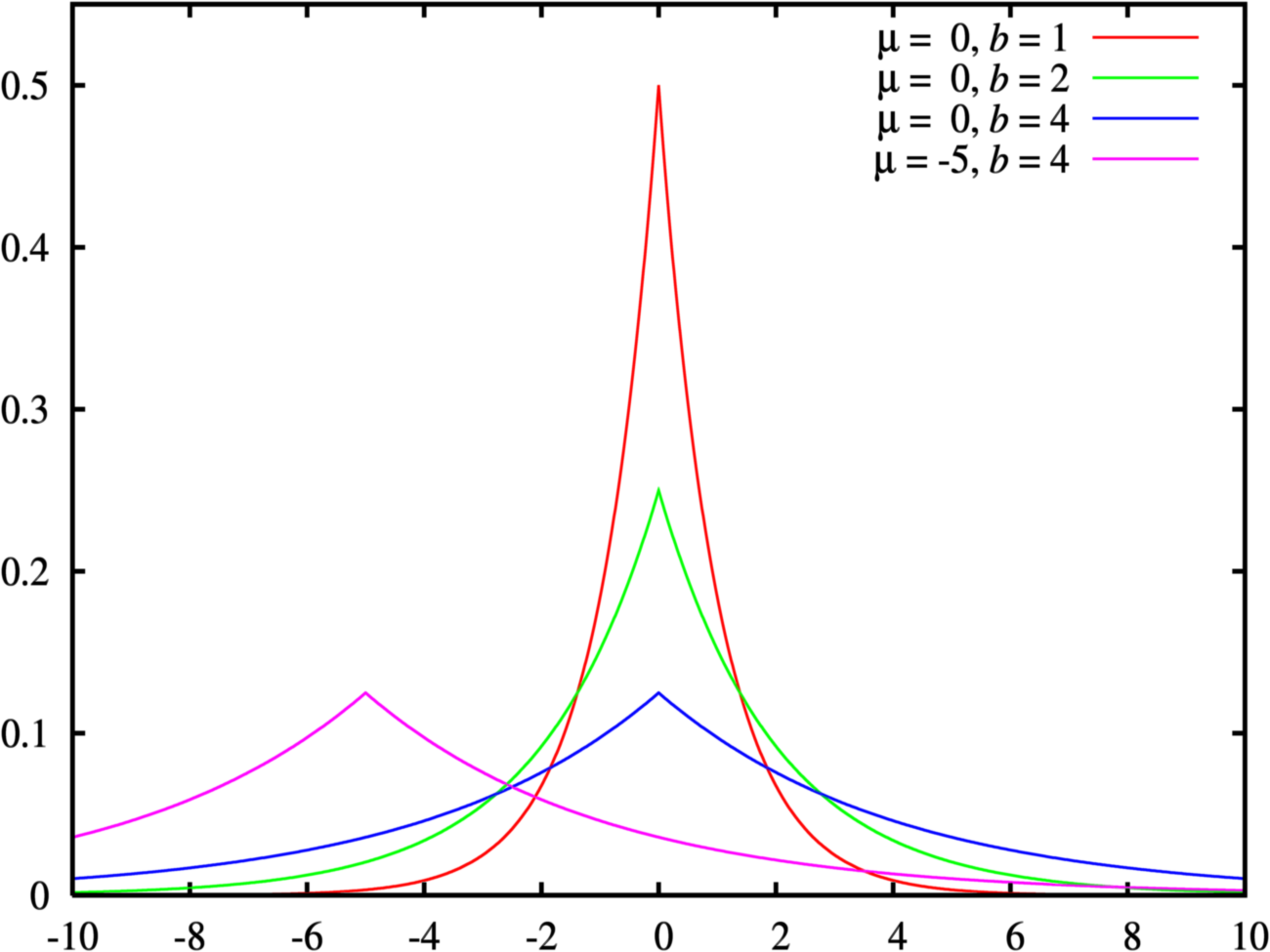 p(z) = exp(-|z|/b)/2b 
variance = 2b2
¾ = √2 b
Increasing b flattens curve
13
Calibrate Noise to Sensitivity
f = maxadj x,x’   |f(x) – f(x’)|
Theorem [DMNS06]: On query f, to achieve -differential privacy, use 
scaled symmetric noise [Lap(b)] with b = f/.
0
-4b
-3b
-2b
-b
b
2b
3b
4b
5b
Noise depends on f and , not on the database
Smaller sensitivity (f) means less distortion
[Speaker Notes: Variance is 2R^2]
Example: Counting Queries
Vector-Valued Queries
f = maxadj x, x’  ||f(x) – f(x’)||1
Theorem [DMNS06]: On query f, to achieve -differential privacy, use 
scaled symmetric noise [Lap(f/)]d .
0
-4b
-3b
-2b
-b
b
2b
3b
4b
5b
Noise depends on f and , not on the database
Smaller sensitivity (f) means less distortion
[Speaker Notes: Variance is 2R^2]
Example: Histograms
f  = maxadj x, x’ ||f(x) – f(x’)||1
Theorem: To achieve -differential privacy, use 
scaled symmetric noise [Lap(f/)]d .
17
Pr[ M (f, x – Me) = t]
= exp(-(||t- f-||-||t- f+||)/R)  ≤ exp(f/R)
Pr[ M (f, x + Me) = t]
Why Does it Work ?
f = maxx, Me  ||f(x+Me) – f(x-Me)||1
Theorem: To achieve -differential privacy, add
scaled symmetric noise [Lap(f/)].
0
-4b
-3b
-2b
-b
b
2b
3b
4b
5b
18
[Speaker Notes: Variance is R^2]
“Simple” Composition
k-fold composition of (,±)-differentially private mechanisms is (k, k±)-differentially private.
Composition [D., Rothblum,Vadhan’10]
Adversary’s Goal: Guess b
Choose b ² {0,1}
Adversary
(x1,0, x1,1),  M1
(x2,0, x2,1),  M2
(xk,0, xk,1),  Mk
M2(x2,b)
Mk(xk,b)
M1(x1,b)
b = 0 is real world
b=1 is world in which 
Bob’s data replaced 
with junk
…
[Speaker Notes: Bellare, Desai, Pointcheval, and Rogaway]
Flavor of Privacy Proof
RVs  Y and  Z are ²-differentially private wrt each other if
Max S µ Supp(Y) ln(Pr[Y 2 S] / Pr[Z 2 S]) ·   and vice versa
   (Equivalently, Max y 2 Supp(Y) ln(Pr[Y = y] / Pr[Z = y]) · )
M is -dp iff the random variables M(x), M(x’), for adjacent x, x’,                  are -dp wrt each other
 E y ← Y [  ln(Pr[Y = y] / Pr[Z = y]) ] · 22.
Model cumulative privacy loss as a Martingale [Dinur,D.,Nissim’03]
Bound on max loss ()
Bound on expected loss (22)
PrM1,…,Mk[ | i loss from Mi | > z√(k) A  + kB] < exp(-z2/2)
A
B
[Speaker Notes: SPLIT AND EMPHASIZE RVs and privacy loss]
Flavor of Privacy Proof
A
B
[Speaker Notes: SPLIT AND EMPHASIZE RVs and privacy loss]
Extension to (,d)-dp mechanisms
Reduce to previous case via “dense model theorem” [MPRV09]
(, d)-dp
Y
z
(, d)-dp
d - close
(,0)-dp
Y’
Composition Theorem
Outline
Part 1: Basics
Smoking causes cancer
Definition
Laplace mechanism
Simple composition
Histogram example
Advanced composition
Part 2: Many Queries
Sparse Vector
Multiplicative Weights 
Boosting for queries 
Part 3: Techniques
Exponential mechanism and application
Subsample-and-Aggregate
Propose-Test-Release
Application of S&A and PTR combined
Future Directions
[Speaker Notes: TCC 2009 has lots of useful slides]
Many Queries
Sparse Vector; Private Multiplicative Weights, Boosting for Queries
Caveat: Omitting polylog(various things, some of them big) terms
[Speaker Notes: Add runtimes!]
Known barriers
Sparse Vector
insignificant
insig
insignificant
insig
insig
Algorithm and Privacy Analysis
[Hardt-Rothblum]
Caution: Conditional branch leaks private information!
Algorithm and Privacy Analysis
Caution: Conditional branch leaks private information!
Intuition: counts far below T leak nothing
Only charge for noisy counts in this range:
Borderline event
Borderline event
[Speaker Notes: If borderline were just noise corresponding to an answer to the right of T, then conditioned on this x cannot have a \bot event.  But with that amount of noise an x’ with a slightly smaller count *can* have a \bot event.  Thus conditioned on the noise B_t we would not have differential privacy (there is an event that happens with prob 0 on x and non-zero prob on x’).]
Borderline event
Wrapping Up: Sparse Vector Analysis
Private Multiplicative Weights [Hardt-Rothblum’10]
Represent database as (normalized) histogram on U
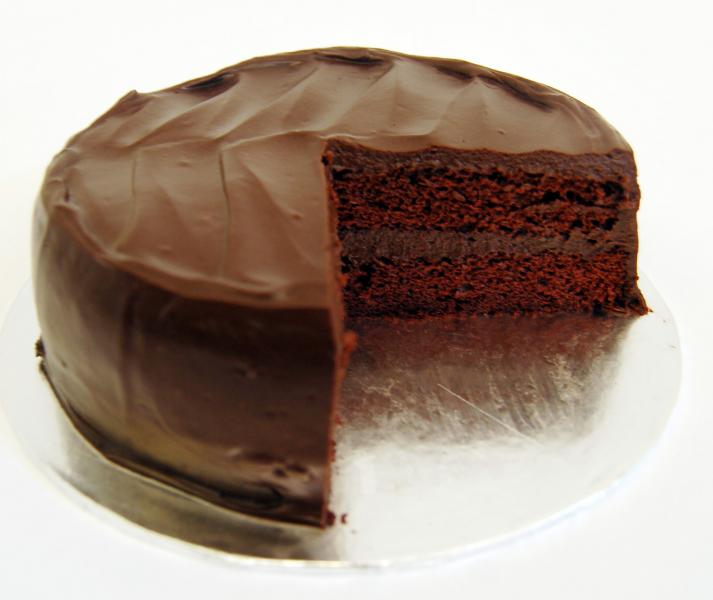 Multiplicative Weights
1
. . .
0
1
2
3
N
4
5
Before update
1
. . .
0
1
2
3
N
4
5
x 1.3
x 1.3
x 0.7
x 0.7
x 1.3
x 0.7
After update
[Speaker Notes: So if truth is larger than approximation then raise approximation on those elements in the query; if truth is smaller, than shrink approximation.]
Conditional branch leaks private information
Analysis
Caveat: Omitting polylog(various things, some of them big) terms
[Speaker Notes: Add runtimes!]
Boosting  [Schapire, 1989]
General method for improving accuracy of any given learning algorithm

Example: Learning to recognize spam e-mail
“Base learner” receives labeled examples, outputs heuristic
Run many times; combine the resulting heuristics
S: Labeled examples from D
Base Learner
Does well on ½ + ´ of D
A
A1, A2, …
Combine A1, A2, …
Update D
Terminate?
[Speaker Notes: Combine to get something good for the original D.]
S: Labeled examples from D
Base learner only sees samples, not all of D
Base Learner
Does well on ½ + ´ of D
A
A1, A2, …
Combine A1, A2, …
Update D
Terminate?
How?
Boosting for Queries?
Goal: Given database x and a set Q of low-sensitivity queries, produce an object O such that 8 q 2 Q : can extract from O an approximation of q(x).

Assume existence of (²0, ±0)-dp Base Learner producing an object O that does well on more than half of D
Pr q » D [ |q(O) – q(DB)| < ¸ ] > (1/2 + ´)
Initially:
D uniform on Q
S: Labeled examples from D
Base Learner
Does well on ½ + ´ of D
A
A1, A2, …
Combine A1, A2, …
Update D
[Speaker Notes: Combine to get something good for the original D.
We will run for a fixed number of iterations, so there is no termination test.]
1
. . .
0
1
2
3
|Q |
4
5
Before update
1
. . .
0
1
2
3
|Q |
4
5
x 0.7
x 1.3
x 0.7
x 0.7
x 1.3
x 0.7
After update
Initially:
D uniform on Q
S: Labeled examples from D
Base Learner
Does well on ½ + ´ of D
A
Privacy?
Terminate?
A1, A2, …
median
Combine A1, A2, …
Update D
-1/+1
renormalize
Individual can affect
many queries at once!
[Speaker Notes: Combine to get something good for the original D.]
Privacy is Problematic
Error x
Error x’
Privacy?
Error ofSt on q
λ
“Good enough”
Queries q∈Q
Privacy???
Weightof q
λ
Queries q∈Q
[Speaker Notes: IMPROVE: deal with ratios]
Private Boosting for Queries [Variant of AdaBoost]
Initial distribution D is uniform on queries in Q
S is always a set of k elements drawn from Qk
Combiner is median [viz. Freund92] 
Attenuated Re-Weighting
If very well approximated by At, decrease weight by factor of e  (“-1”) 
If very poorly approximated by At, increase weight by factor of e (“+1”)
In between, scale with distance of midpoint (down or up): 
      2 ( |q(DB) – q(At)| - (¸ + ¹/2) ) / ¹  (sensitivity: 2½/¹)

 + 
(log |Q  |3/2½ √k) / ²´4
[Speaker Notes: Reweighting is similar under adjacent databases; would need lots of samples to detect difference.  Never get hands on lots of samples.]
Private Boosting for Queries [Variant of AdaBoost]
Initial distribution D is uniform on queries in Q
S is always a set of k elements drawn from Qk
Combiner is median [viz. Freund92] 
Attenuated Re-Weighting
If very well approximated by At, decrease weight by factor of e  (“-1”) 
If very poorly approximated by At, increase weight by factor of e (“+1”)
In between, scale with distance of midpoint (down or up): 
      2 ( |q(DB) – q(At)| - (¸ + ¹/2) ) / ¹  (sensitivity: 2½/¹)
Reweighting similar under x and x’
Need lots of samples to detect difference
Adversary never gets hands on lots of samples

 + 
(log |Q  |3/2½ √k) / ²´4
[Speaker Notes: Reweighting is similar under adjacent databases; would need lots of samples to detect difference.  Never get hands on lots of samples.]
Privacy???
Pr of q
λ
Queries q ∈ Q
Agnostic as to Type Signature of Q
[Speaker Notes: \lambda \in \tilde{O}((\log |X| + \log |Q|)\kappa^{3/2})/(\eps \sqrt{n}) for DNRRV construction
\lambda \in \tilde{O}((\sqrt{n \log |X|} \rho \kappa^{3/2} / \eps) for arbitrary]
Analyzing Privacy Loss
Know that “the epsilons and deltas add up”
T invocations of Base Generator (base , ±base) 
Tk samples from distributions (sample, ±sample) 
k each from D1, … , DT
Fair because samples in iteration t are mutually independent and distribution being sampled depends only on A1, …, A t-1 (public)
Improve on (T base + Tk sample , T±base +Tk ±sample)-dp via composition theorem
[Speaker Notes: Pr[… > z(A+B)\sqrt k + kA] < 2exp(-z^2/2)]
Agnostic as to Type Signature of Q
[Speaker Notes: \lambda \in \tilde{O}((\log |X| + \log |Q|)\kappa^{3/2})/(\eps \sqrt{n}) for DNRRV construction
\lambda \in \tilde{O}((\sqrt{n \log |X|} \rho \kappa^{3/2} / \eps) for arbitrary]
Caveat: Omitting polylog(various things, some of them big) terms
[Speaker Notes: Add runtimes!]
Moral:  To handle many databases must relax adversary assumptions or introduce coordination
Outline
Part 1: Basics
Smoking causes cancer
Definition
Laplace mechanism
Simple composition
Histogram example
Advanced composition
Part 2: Many Queries
Sparse Vector
Multiplicative Weights 
Boosting for queries 
Part 3: Techniques
Exponential mechanism and application
Subsample-and-Aggregate
Propose-Test-Release
Application of S&A and PTR combined
Future Directions
[Speaker Notes: TCC 2009 has lots of useful slides]
Discrete-Valued Functions
Exponential Mechanism Applied
-62/4589
-1/3
-7/286
-1/100000
-1/310
What happened in 2009?
[Speaker Notes: Add runtimes!]
High/Unknown Sensitivity Functions
Subsample-and-Aggregate [Nissim, Raskhodnikova, Smith’07]
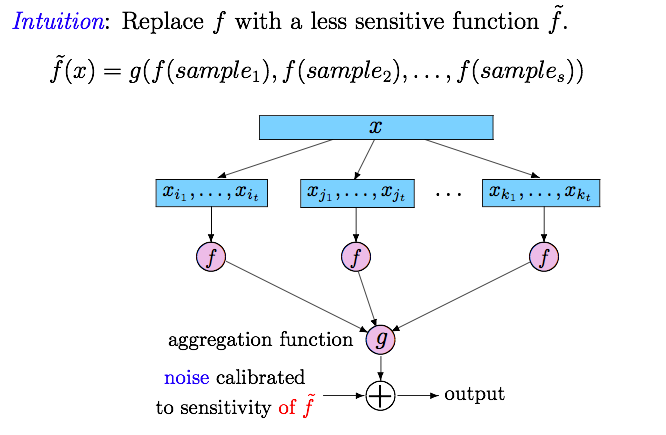 Functions “Expected” to Behave Well
Propose-Test-Release [D.-Lei’09]
Privacy-preserving test for “goodness” of data set
Eg, low local sensitivity [Nissim-Raskhodnikova-Smith07]
Big gap
……
Robust statistics theory: 
	Lack of density at median is the only thing that can go wrong
Application: Feature Selection
If “far” from collection with no large majority value, then output most common value.
Else quit.
Future Directions
Thank You!
0
-4R
-3R
-2R
-R
R
2R
3R
4R
5R